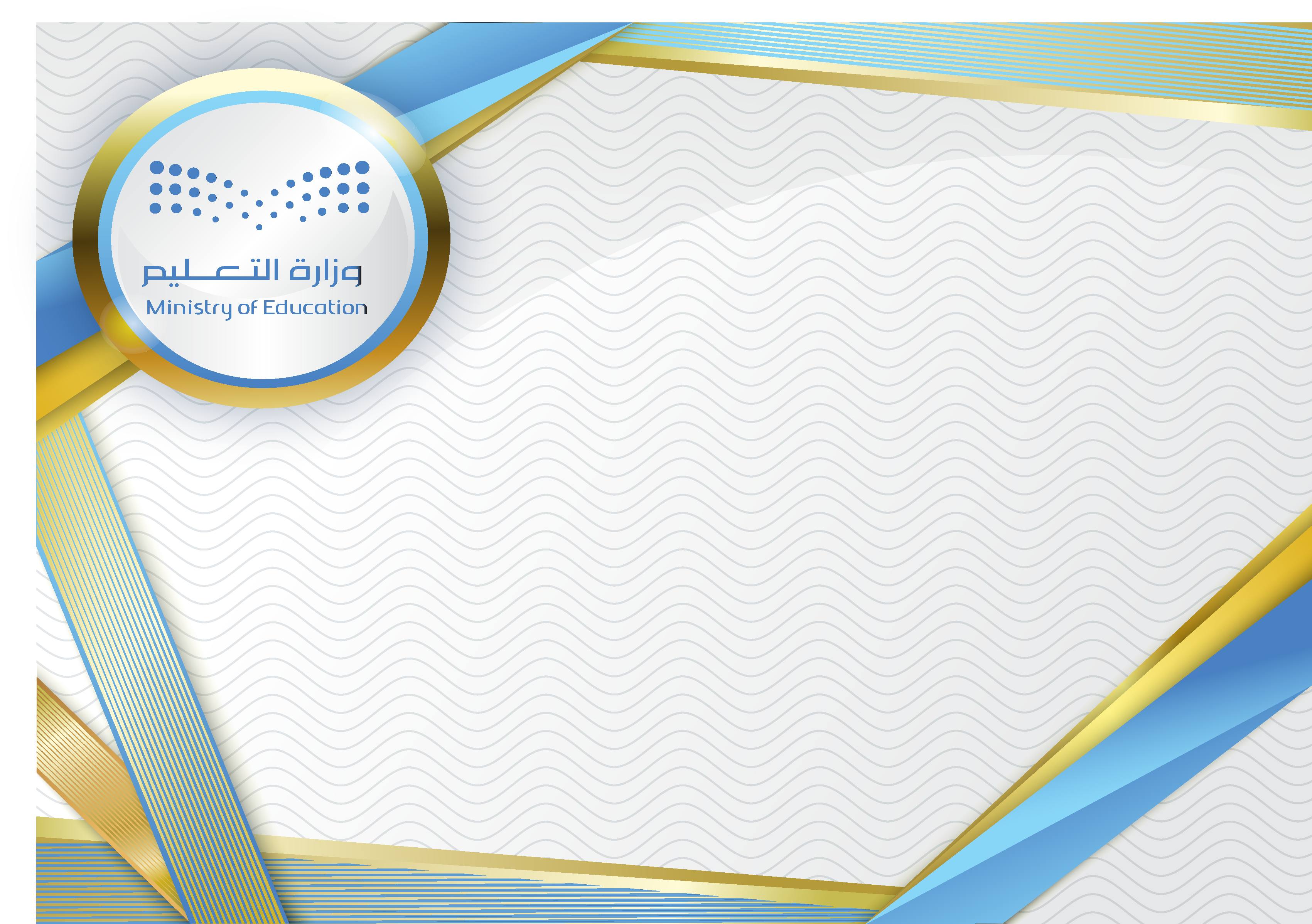 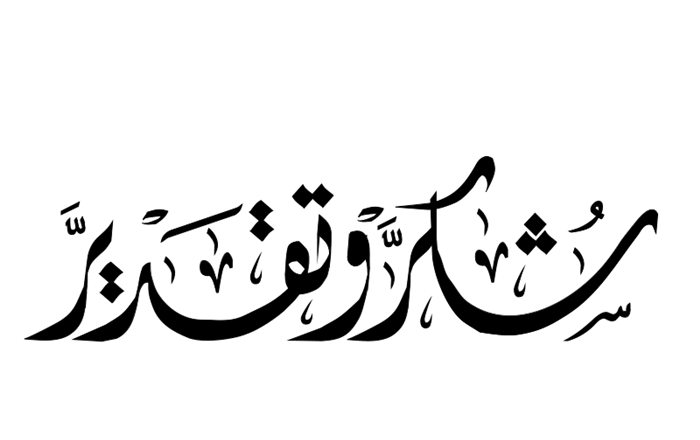 المملكة العربية السعودية 
وزارة التعليم 
إدارة التعليم بمحافظة ...........
مكتب التعليم بمحافظة .........
يسر إدارة مدرسة .............................
أن تتقدم بالشكر الجزيل للطالب /  كتابة اسم الطالب هنا 
وذلك على انضباطه وتواجده الدائم في منصة مدرستي ، ومشاركته الفاعلة في الحصص الافتراضية وتفوقه في جميع المواد الدراسية
 خلال الفصل الدراسي الأول 
لعام 1442 – 1443 هـ 
كما تتقدم بالشكر الجزيل لأسرته على الاهتمام وحسن المتابعة 
سائلين الله تعالى له التوفيق والسداد، وإلى مزيد من التقدم والنجاح
مدير المدرسة 
أ .
معلم الصف 
أ .
المملكة العربية السعودية 
وزارة التعليم 
إدارة التعليم بمحافظة ...........
مكتب التعليم بمحافظة .........
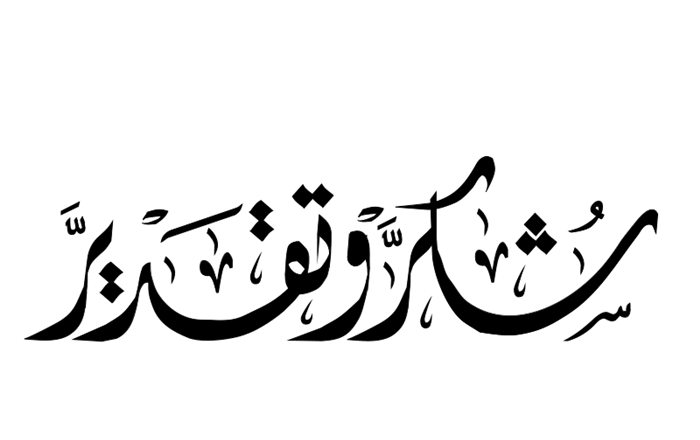 يسر إدارة مدرسة .............................
أن تتقدم بالشكر الجزيل للطالب /  كتابة اسم الطالب هنا 
وذلك على انضباطه وتواجده الدائم في منصة مدرستي ، ومشاركته الفاعلة في الحصص الافتراضية وتفوقه في جميع المواد الدراسية
 خلال الفصل الدراسي الأول 
لعام 1442 – 1443 هـ 
كما تتقدم بالشكر الجزيل لأسرته على الاهتمام وحسن المتابعة 
سائلين الله تعالى له التوفيق والسداد، وإلى مزيد من التقدم والنجاح
معلم الصف 
أ .
مدير المدرسة 
أ .
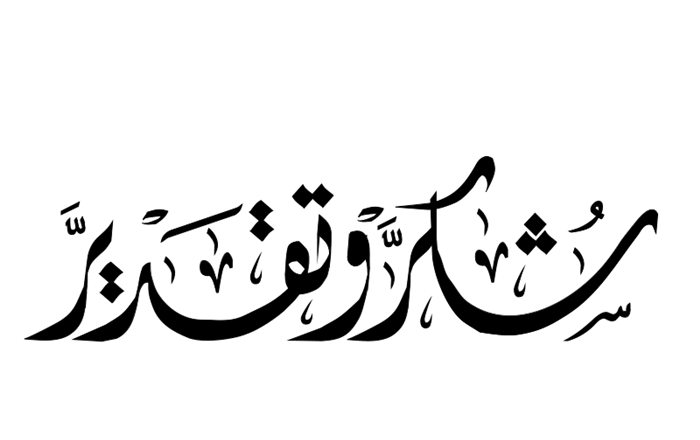 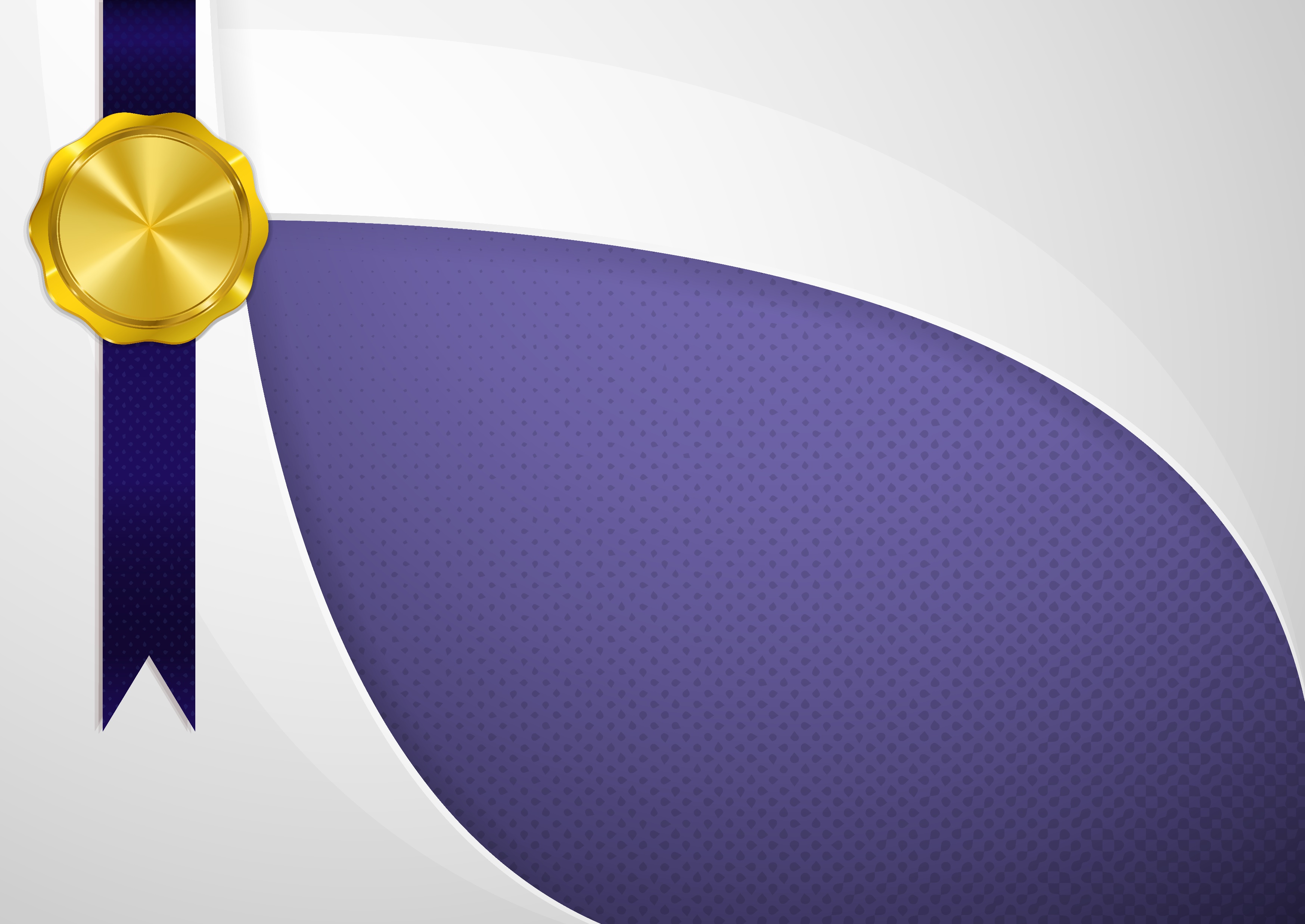 المملكة العربية السعودية 
وزارة التعليم 
إدارة التعليم بمحافظة ...........
مكتب التعليم بمحافظة .........
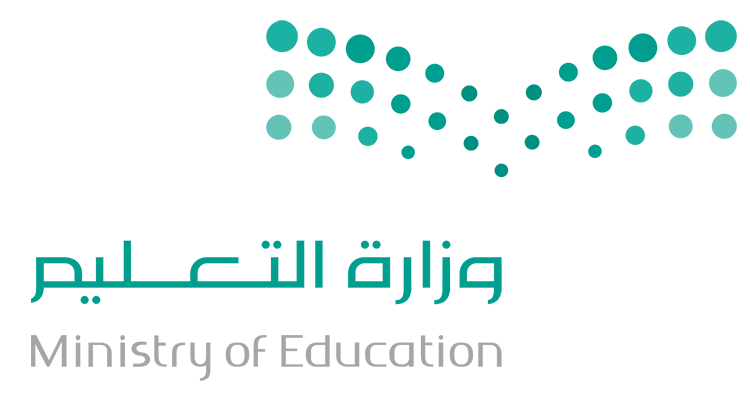 يسر إدارة مدرسة .............................
أن تتقدم بالشكر الجزيل للطالب /  كتابة اسم الطالب هنا 
وذلك على انضباطه وتواجده الدائم في منصة مدرستي ، ومشاركته الفاعلة في الحصص الافتراضية وتفوقه في جميع المواد الدراسية
 خلال الفصل الدراسي الأول 
لعام 1442 – 1443 هـ 
كما تتقدم بالشكر الجزيل لأسرته على الاهتمام وحسن المتابعة 
سائلين الله تعالى له التوفيق والسداد، وإلى مزيد من التقدم والنجاح
معلم الصف 
أ .
مدير المدرسة 
أ .
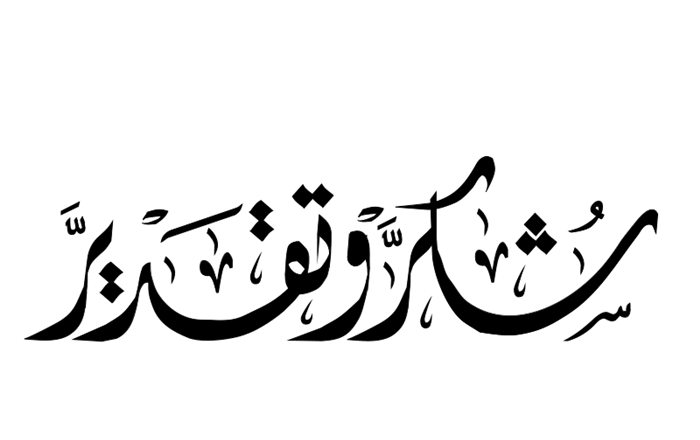 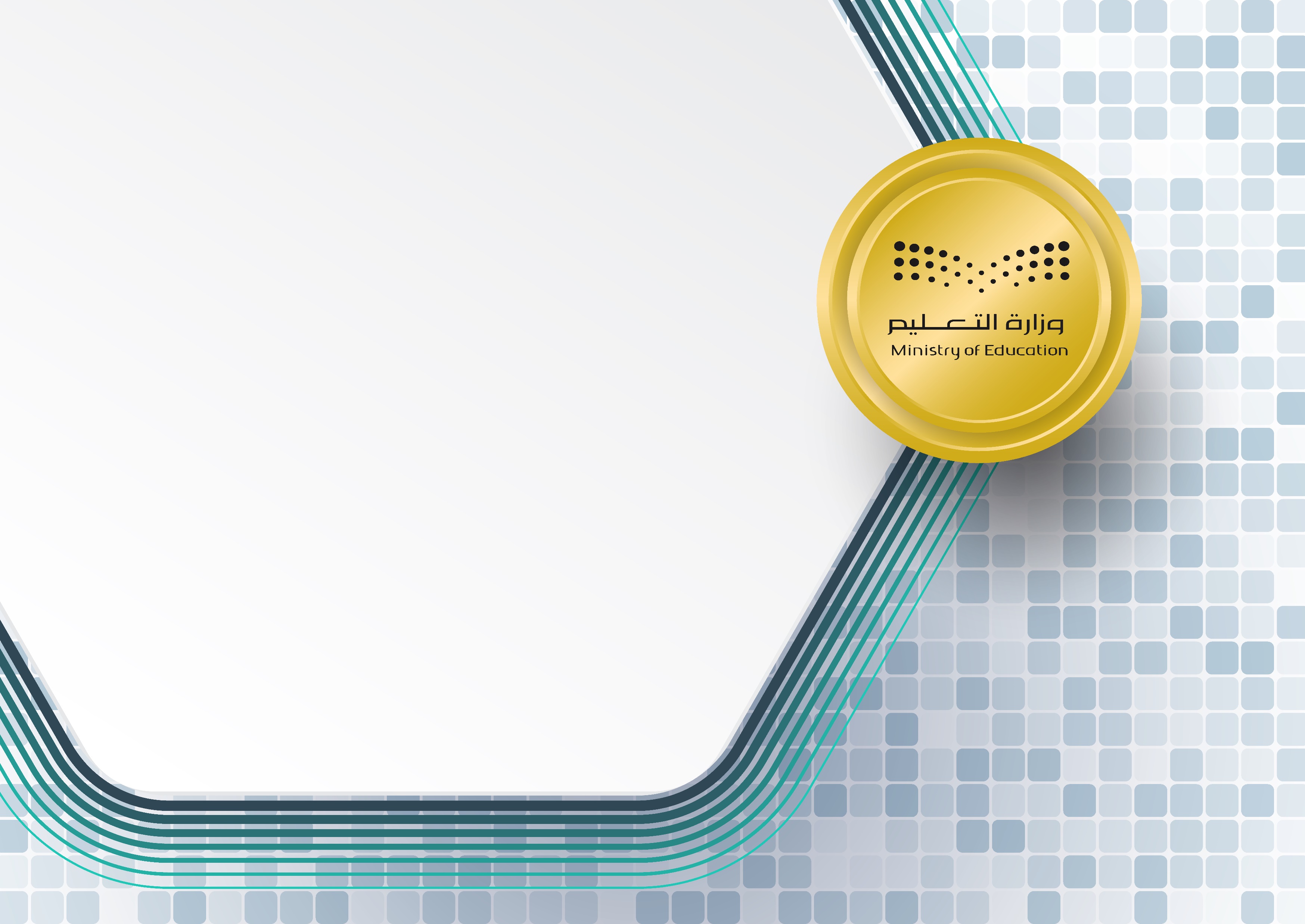 المملكة العربية السعودية 
وزارة التعليم 
إدارة التعليم بمحافظة ...........
مكتب التعليم بمحافظة .........
يسر إدارة مدرسة .............................
أن تتقدم بالشكر الجزيل للطالب /  كتابة اسم الطالب هنا 
وذلك على انضباطه وتواجده الدائم في منصة مدرستي ، ومشاركته الفاعلة في الحصص الافتراضية وتفوقه في جميع المواد الدراسية
 خلال الفصل الدراسي الأول 
لعام 1442 – 1443 هـ 
كما تتقدم بالشكر الجزيل لأسرته على الاهتمام وحسن المتابعة 
سائلين الله تعالى له التوفيق والسداد، وإلى مزيد من التقدم والنجاح
مدير المدرسة 
أ .
معلم الصف 
أ .
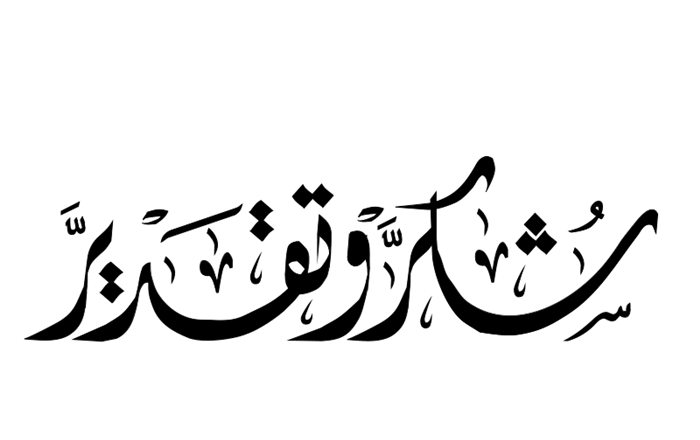 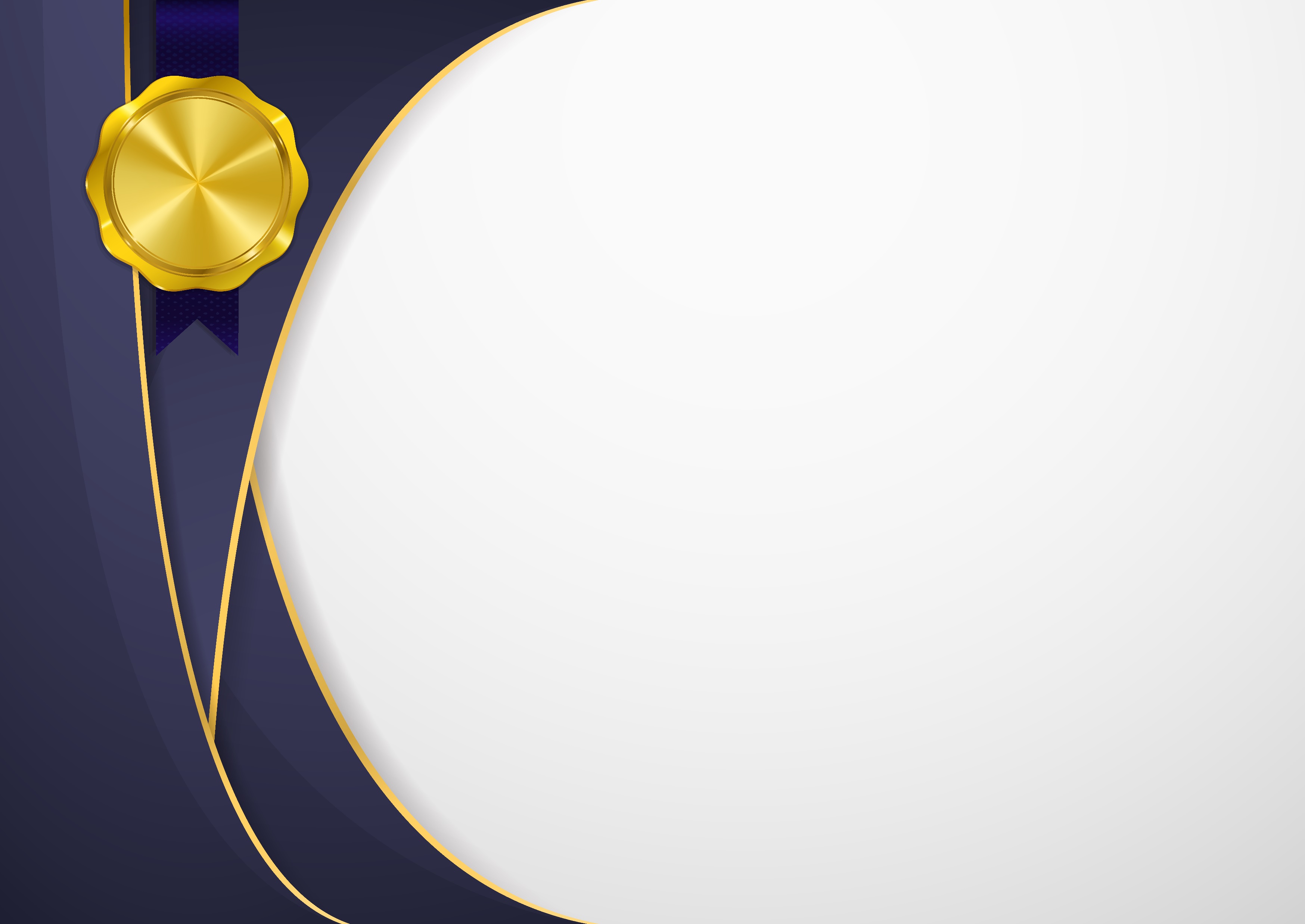 المملكة العربية السعودية 
وزارة التعليم 
إدارة التعليم بمحافظة ...........
مكتب التعليم بمحافظة .........
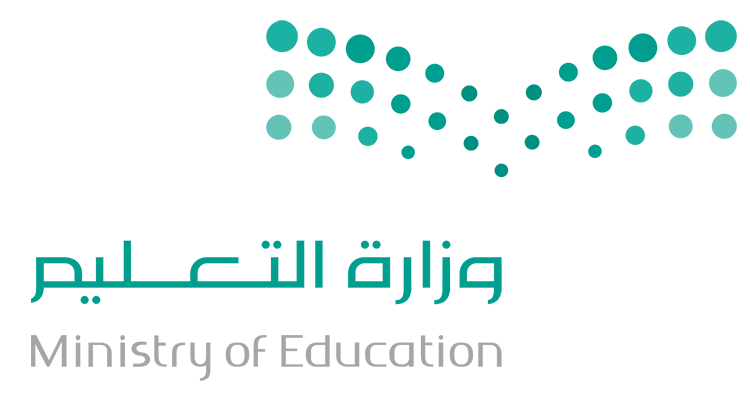 يسر إدارة مدرسة .............................
أن تتقدم بالشكر الجزيل للطالب /  كتابة اسم الطالب هنا 
وذلك على انضباطه وتواجده الدائم في منصة مدرستي ، ومشاركته الفاعلة في الحصص الافتراضية وتفوقه في جميع المواد الدراسية
 خلال الفصل الدراسي الأول 
لعام 1442 – 1443 هـ 
كما تتقدم بالشكر الجزيل لأسرته على الاهتمام وحسن المتابعة 
سائلين الله تعالى له التوفيق والسداد، وإلى مزيد من التقدم والنجاح
مدير المدرسة 
أ .
معلم الصف 
أ .
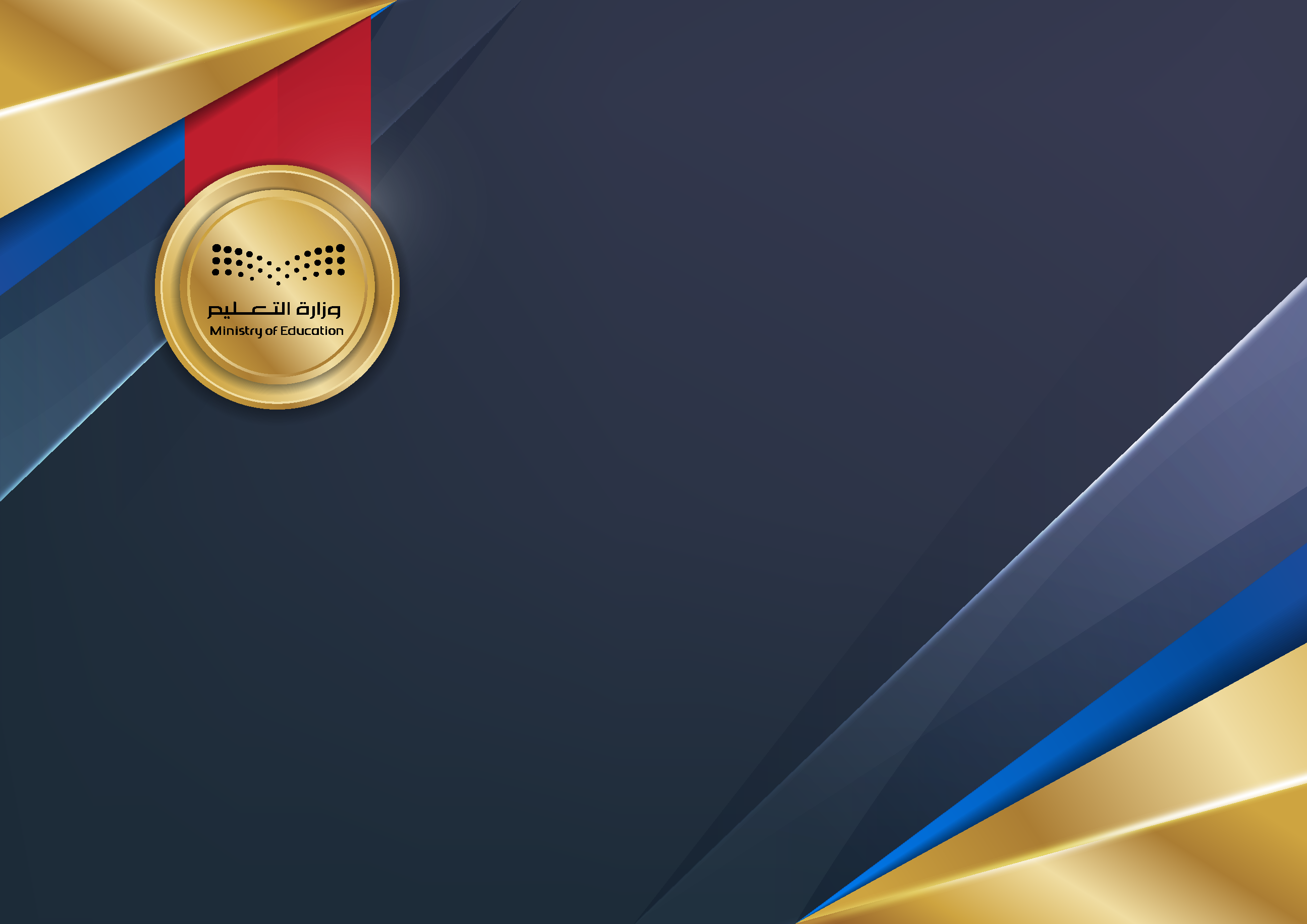 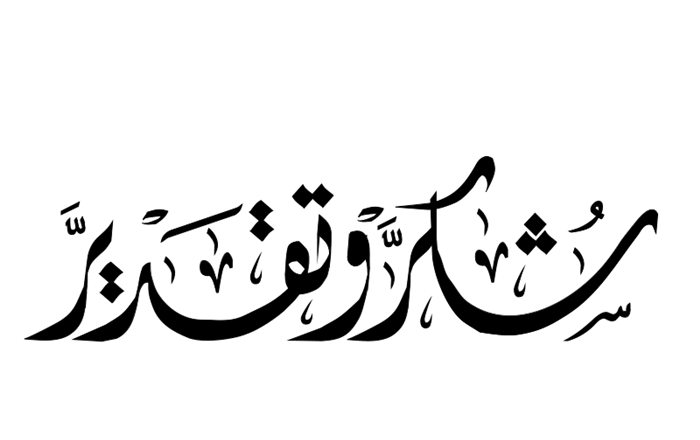 المملكة العربية السعودية 
وزارة التعليم 
إدارة التعليم بمحافظة ...........
مكتب التعليم بمحافظة .........
يسر إدارة مدرسة .............................
أن تتقدم بالشكر الجزيل للطالب /  كتابة اسم الطالب هنا 
وذلك على انضباطه وتواجده الدائم في منصة مدرستي ، ومشاركته الفاعلة في الحصص الافتراضية وتفوقه في جميع المواد الدراسية
 خلال الفصل الدراسي الأول 
لعام 1442 – 1443 هـ 
كما تتقدم بالشكر الجزيل لأسرته على الاهتمام وحسن المتابعة 
سائلين الله تعالى له التوفيق والسداد، وإلى مزيد من التقدم والنجاح
مدير المدرسة 
أ .
معلم الصف 
أ .
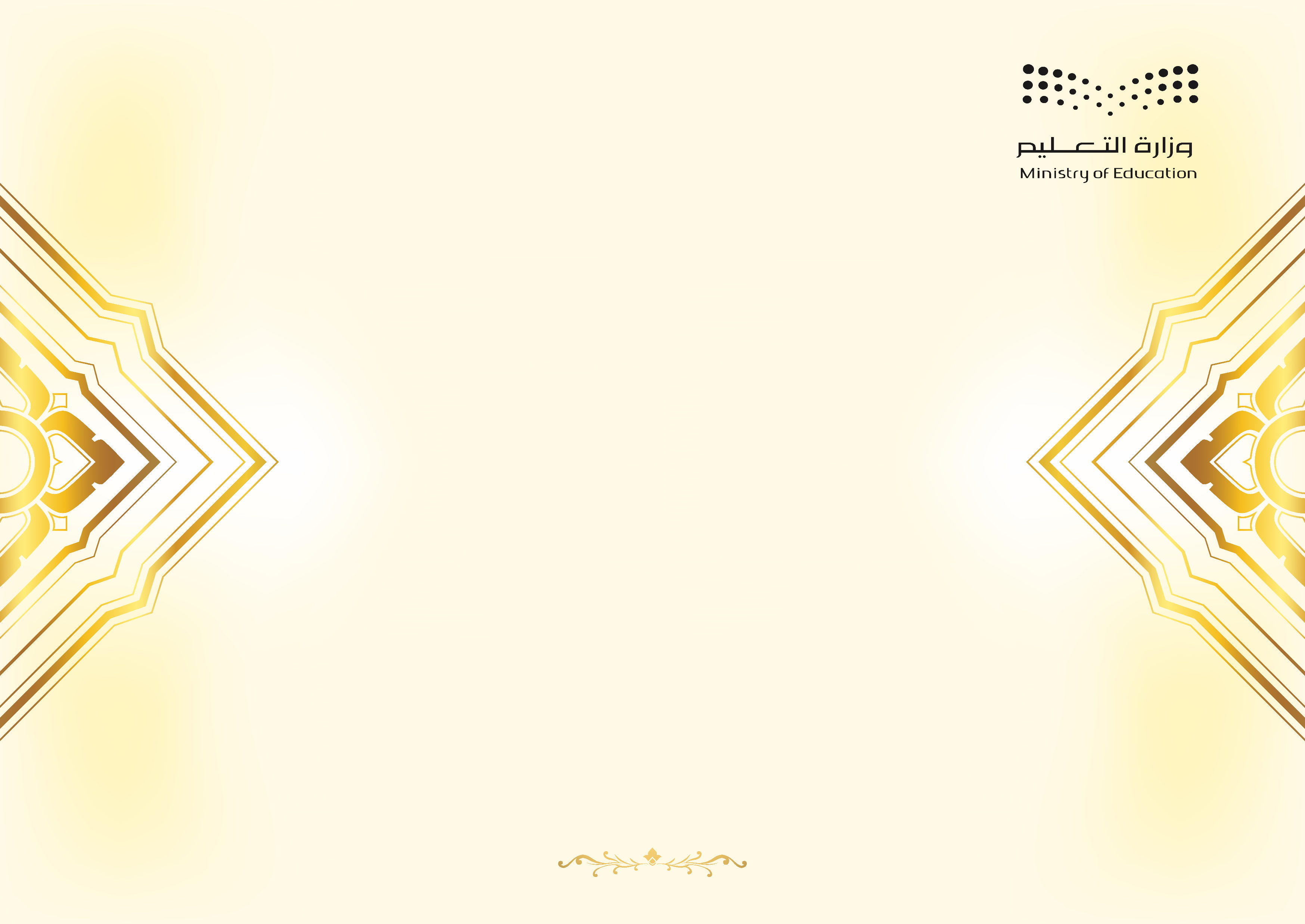 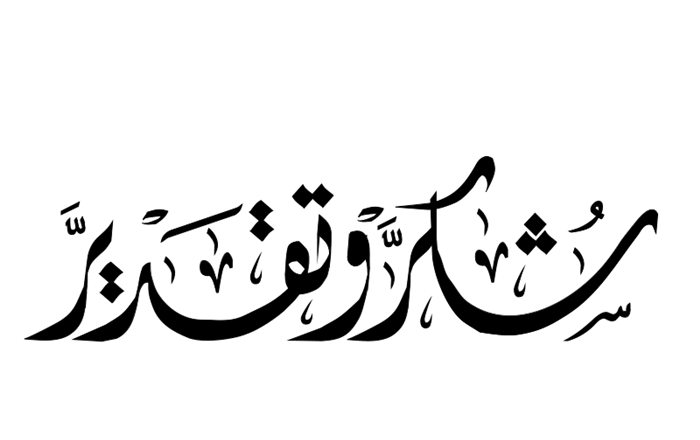 المملكة العربية السعودية 
وزارة التعليم 
إدارة التعليم بمحافظة ...........
مكتب التعليم بمحافظة .........
يسر إدارة مدرسة .............................
أن تتقدم بالشكر الجزيل للطالب /  كتابة اسم الطالب هنا 
وذلك على انضباطه وتواجده الدائم في منصة مدرستي ، ومشاركته الفاعلة في الحصص الافتراضية وتفوقه في جميع المواد الدراسية
 خلال الفصل الدراسي الأول 
لعام 1442 – 1443 هـ 
كما تتقدم بالشكر الجزيل لأسرته على الاهتمام وحسن المتابعة 
سائلين الله تعالى له التوفيق والسداد، وإلى مزيد من التقدم والنجاح
مدير المدرسة 
أ .
معلم الصف 
أ .
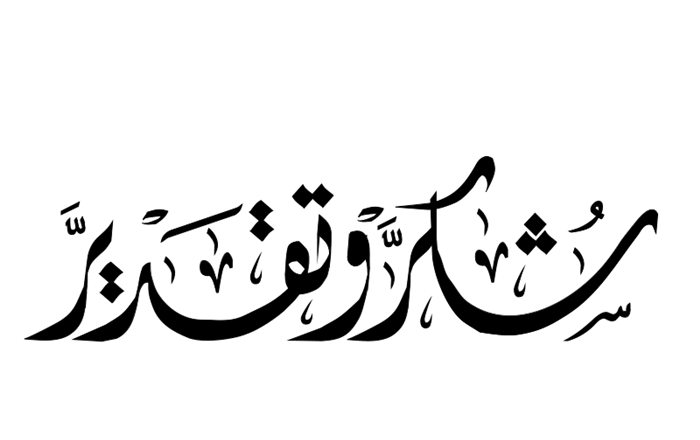 المملكة العربية السعودية 
وزارة التعليم 
إدارة التعليم بمحافظة ...........
مكتب التعليم بمحافظة .........
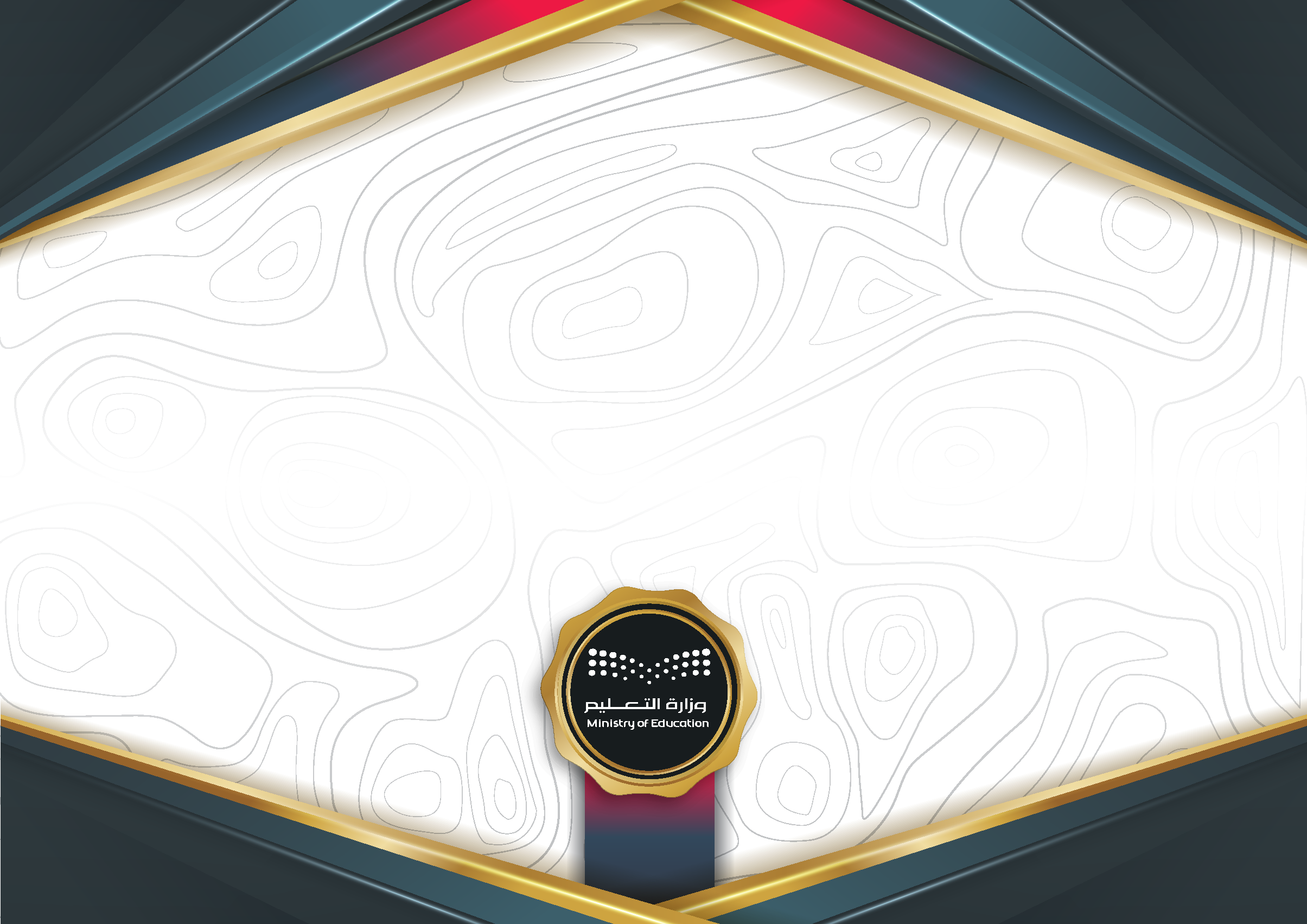 يسر إدارة مدرسة .............................
أن تتقدم بالشكر الجزيل للطالب /  كتابة اسم الطالب هنا 
وذلك على انضباطه وتواجده الدائم في منصة مدرستي ، ومشاركته الفاعلة في الحصص الافتراضية وتفوقه في جميع المواد الدراسية
 خلال الفصل الدراسي الأول 
لعام 1442 – 1443 هـ 
كما تتقدم بالشكر الجزيل لأسرته على الاهتمام وحسن المتابعة 
سائلين الله تعالى له التوفيق والسداد، وإلى مزيد من التقدم والنجاح
مدير المدرسة 
أ .
معلم الصف 
أ .
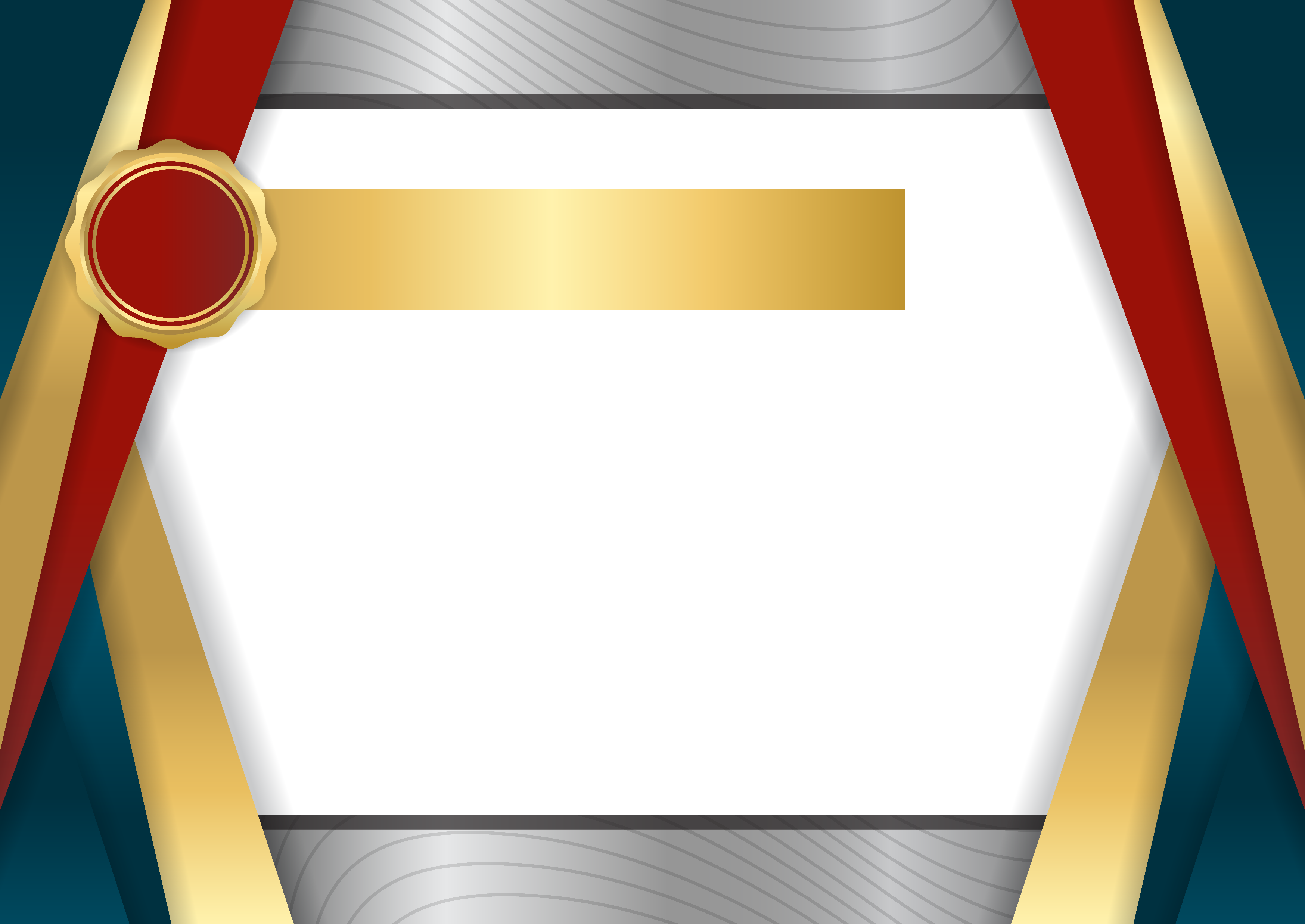 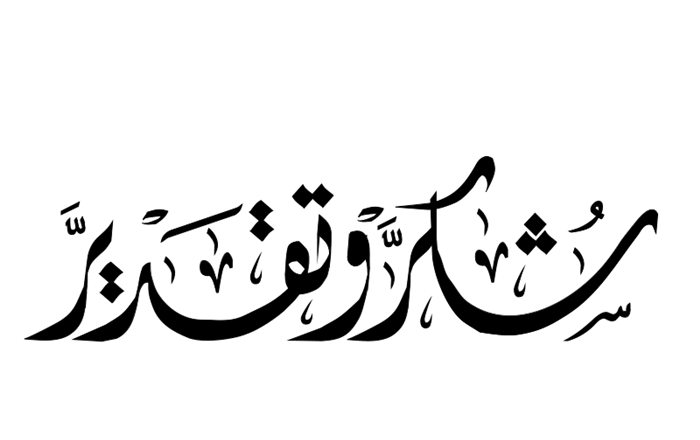 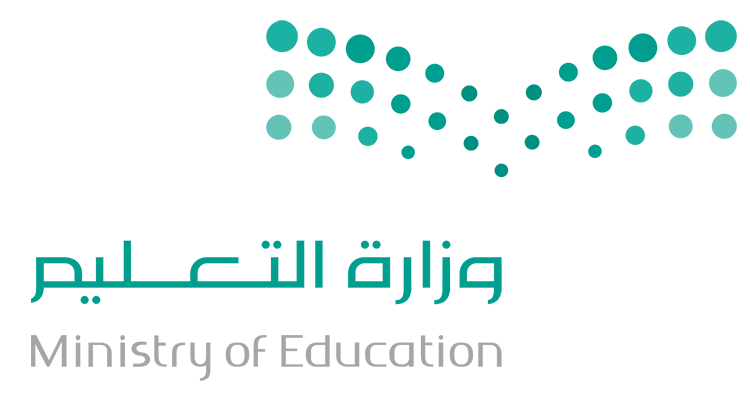 يسر إدارة مدرسة .............................
أن تتقدم بالشكر الجزيل للطالب /  كتابة اسم الطالب هنا 
وذلك على انضباطه وتواجده الدائم في منصة مدرستي ، ومشاركته الفاعلة في الحصص الافتراضية وتفوقه في جميع المواد الدراسية خلال الفصل الدراسي الأول 
لعام 1442 – 1443 هـ 
كما تتقدم بالشكر الجزيل لأسرته على الاهتمام وحسن المتابعة 
سائلين الله تعالى له التوفيق والسداد، وإلى مزيد من التقدم والنجاح
معلم الصف 
أ .
مدير المدرسة 
أ .
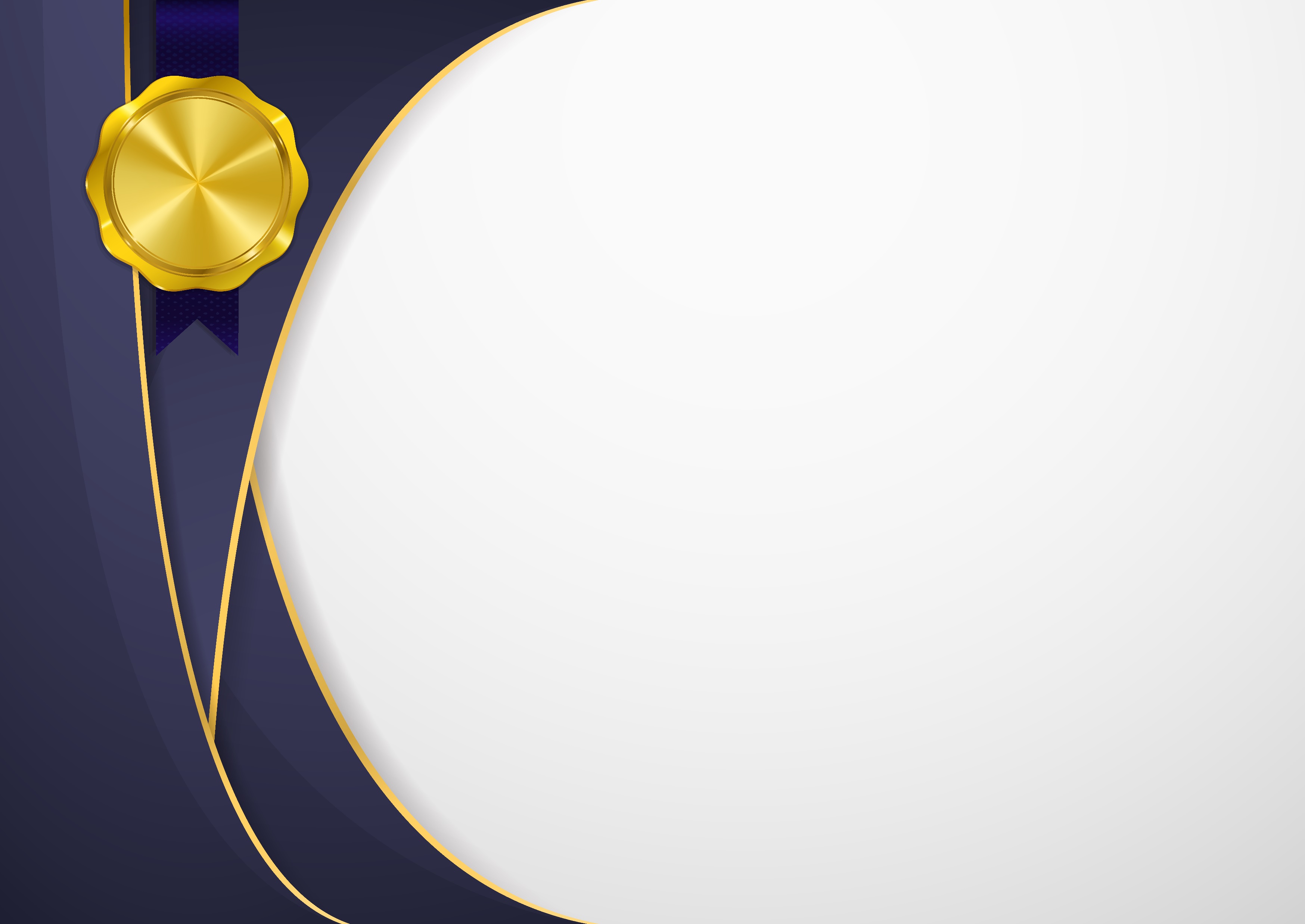 تنسيق وتعديل الأستاذ / 
عبد الله خميس الغامدي 

قناتي بالتيليجرام 
https://t.me/abdullahalghamdi411 
سائلًا الله التوفيق للجميع 
يسمح بالتعديل عليه ونشره